LepCol QUAD-Pix Design Concept Type K (O-rings)
A. Korporaal – Nikhef Amsterdam
LepCol QUAD-Pix Design Concepts II                                      A.Korporaal-Nikhef
6-10-2016
1
Quad TPX-3 Type K Main Ass’y (007989_A)
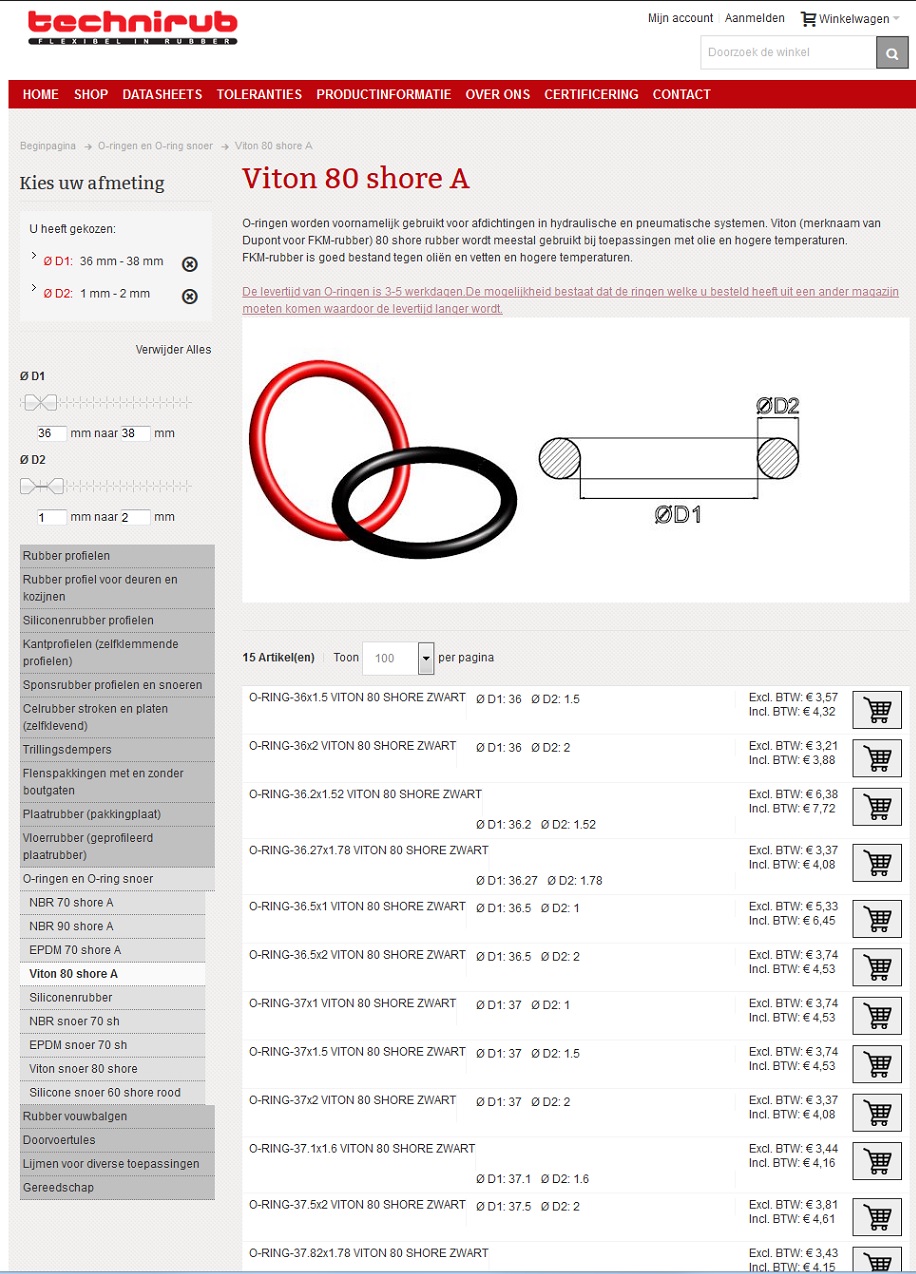 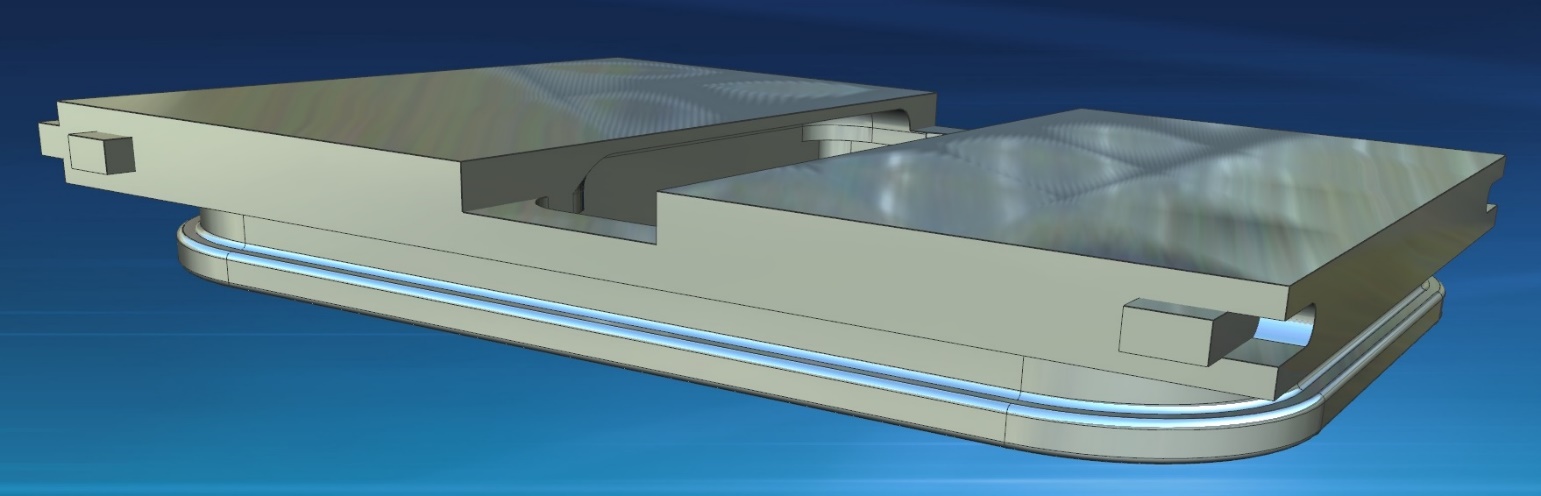 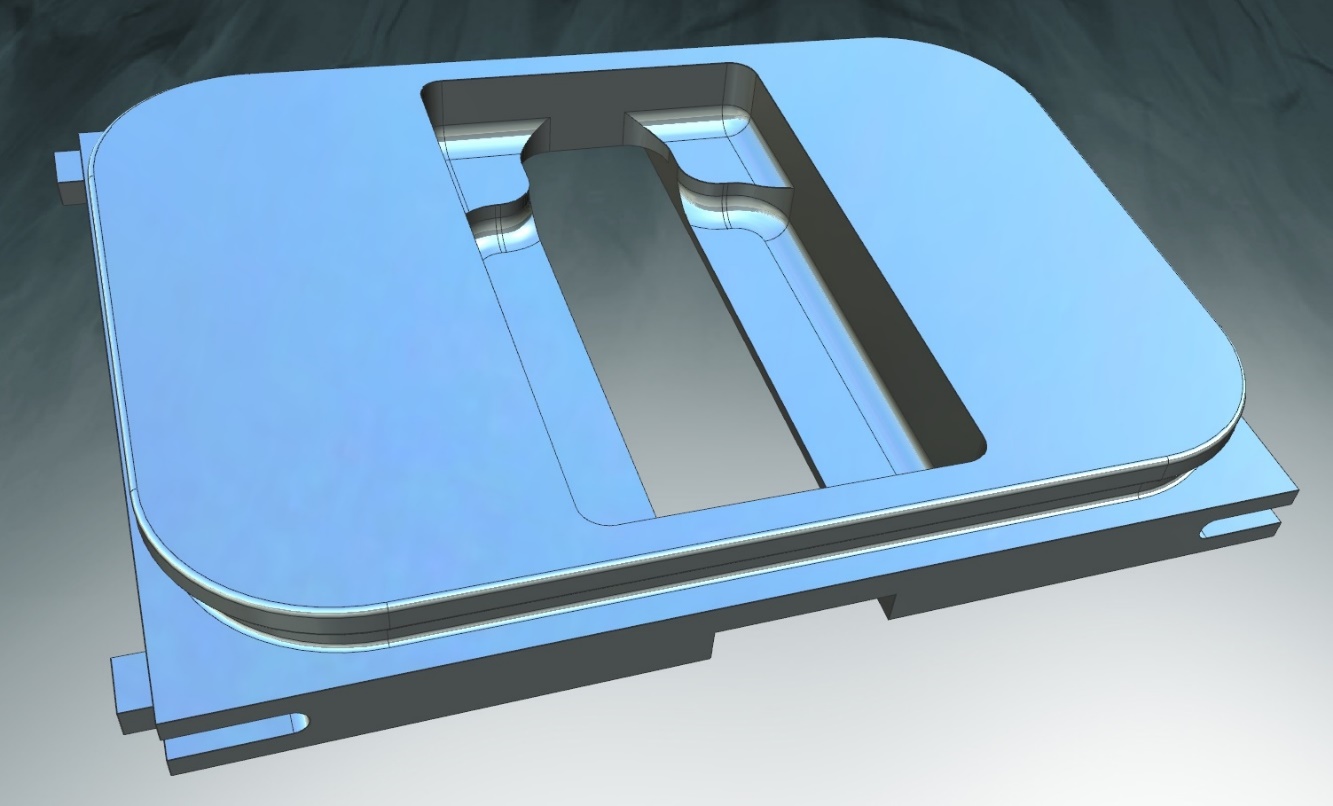 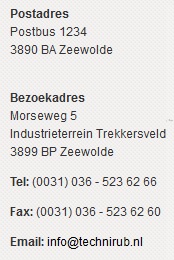 Cold carrier Type K (006098)
LepCol QUAD-Pix Design Concepts II                                      A.Korporaal-Nikhef
6-10-2016
2
Quad TPX-3 Type K Main Ass’y (007989_A)
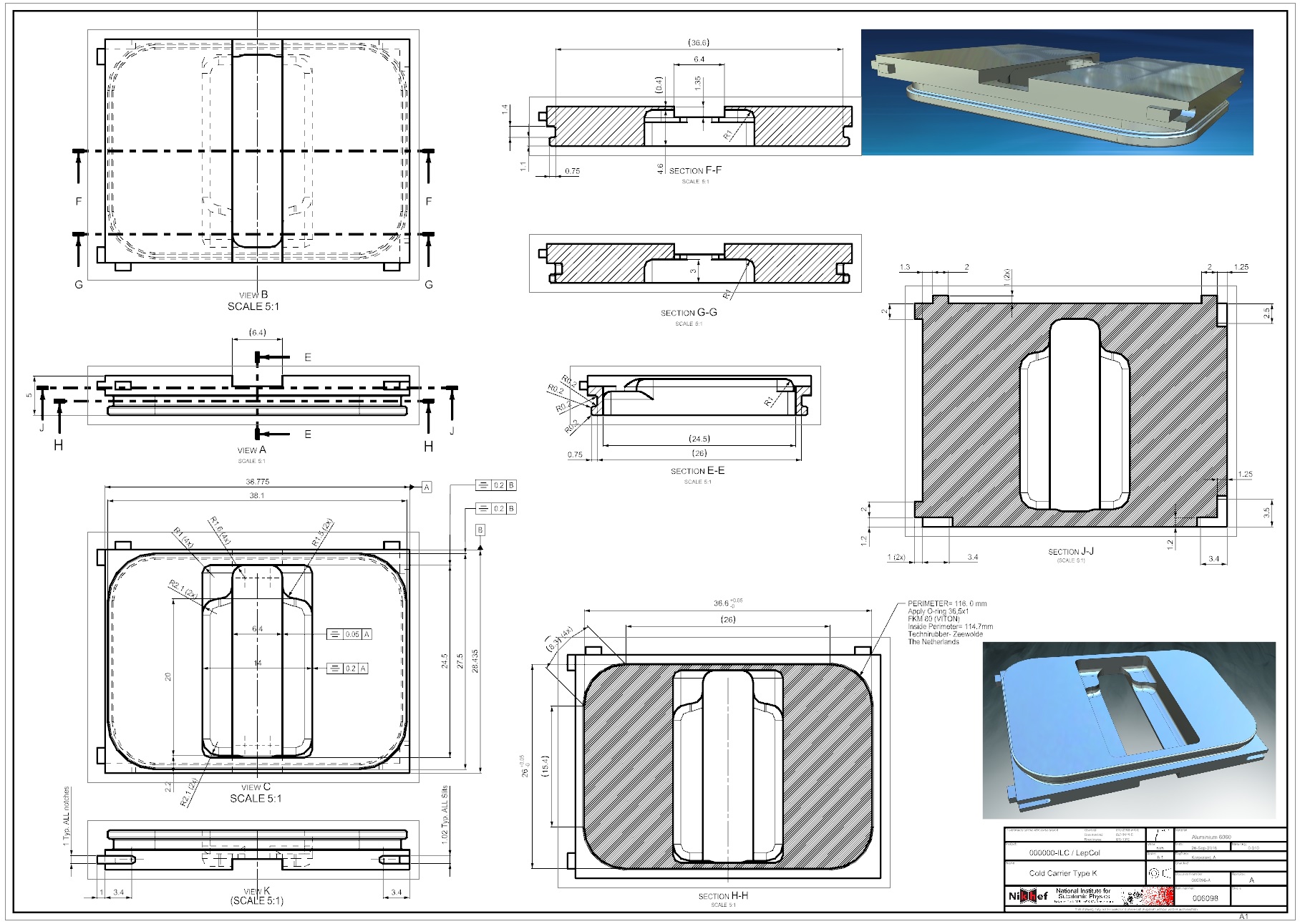 Cold carrier Type K (006098)
LepCol QUAD-Pix Design Concepts II                                      A.Korporaal-Nikhef
6-10-2016
3
Quad TPX-3 Type K Main Ass’y (007989_A)
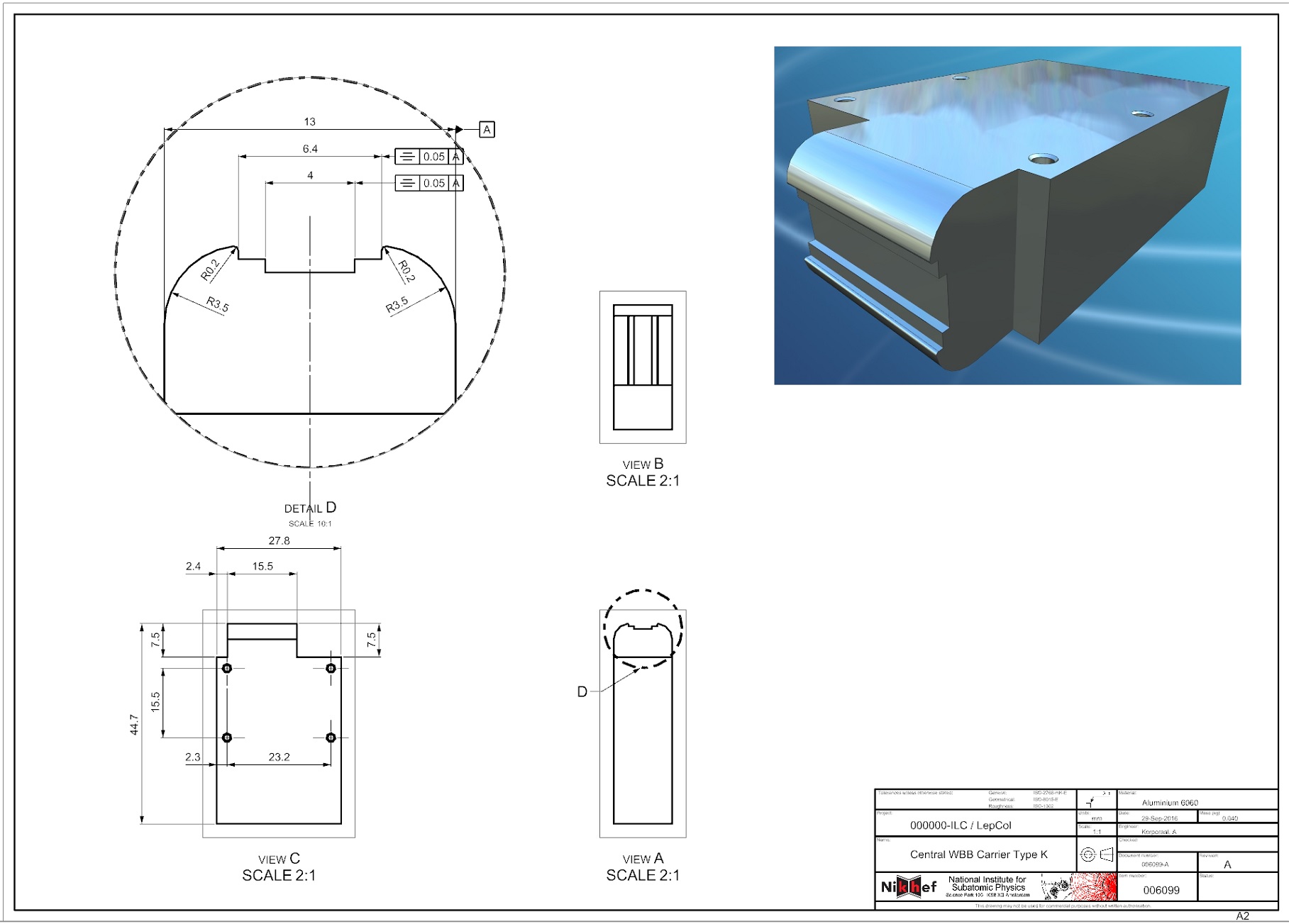 Central WBB carrier Type K (006099)
LepCol QUAD-Pix Design Concepts II                                      A.Korporaal-Nikhef
6-10-2016
4
Quad TPX-3 Type K Main Ass’y (007989_A)
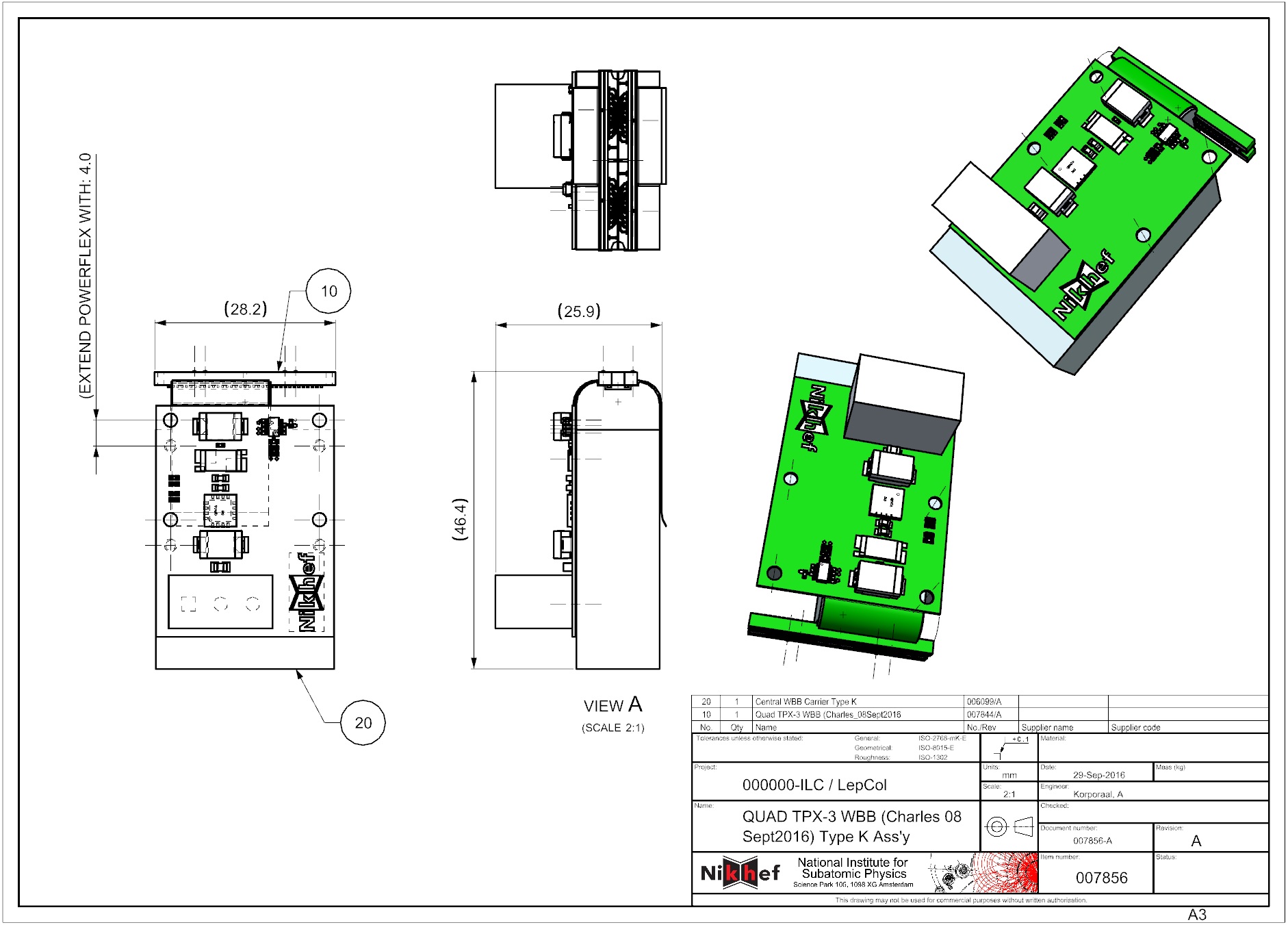 QUAD TPX-3 WBB Type K Ass’y (007856)
LepCol QUAD-Pix Design Concepts II                                      A.Korporaal-Nikhef
6-10-2016
5
Quad TPX-3 Type K Main Ass’y (007989_A)
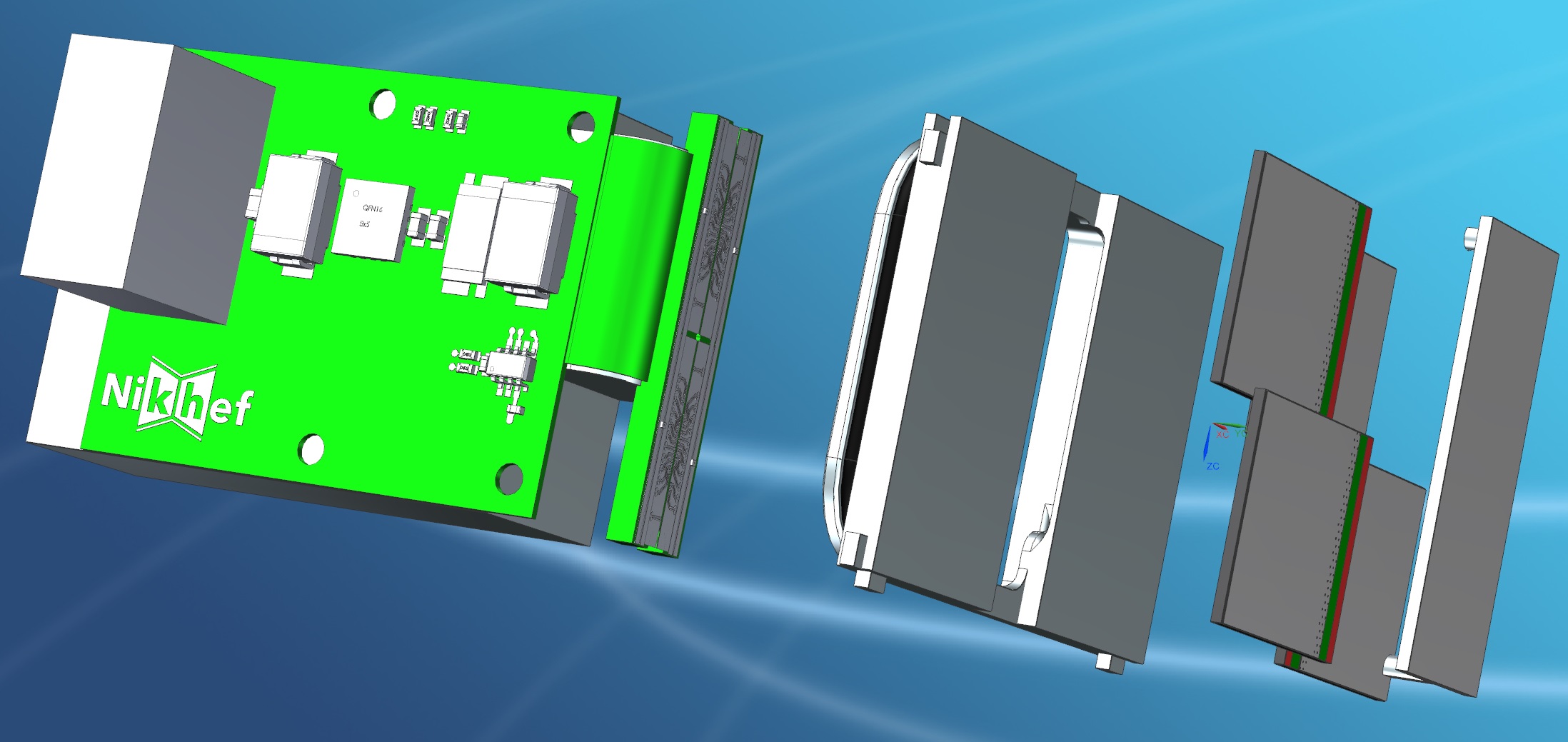 QUAD TPX-3 Type K Ass’y (006097)
LepCol QUAD-Pix Design Concepts II                                      A.Korporaal-Nikhef
6-10-2016
6
Quad TPX-3 Type K Main Ass’y (007989_A)
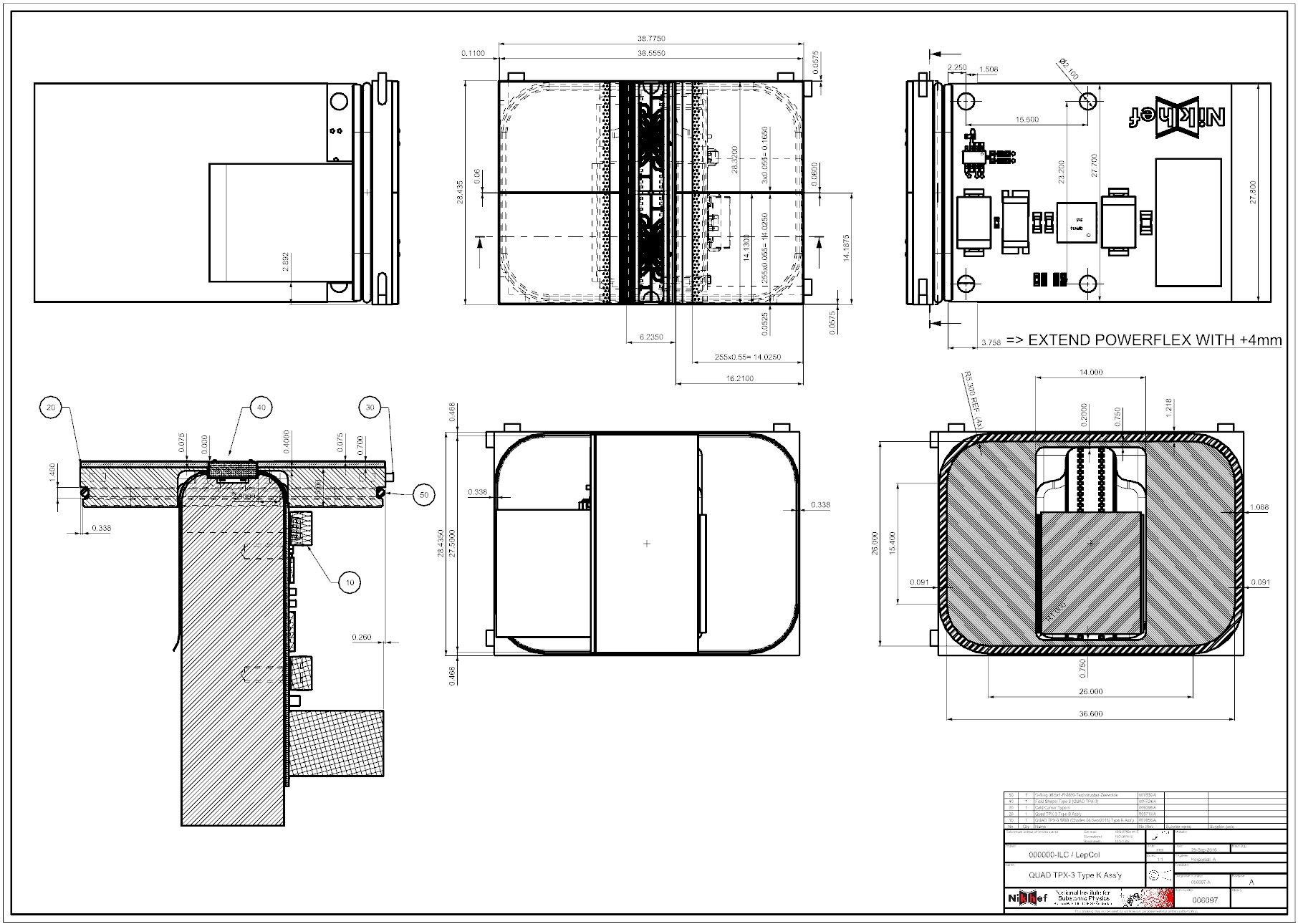 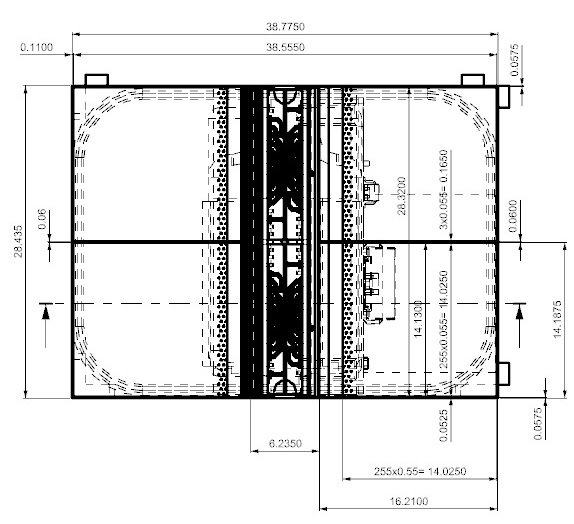 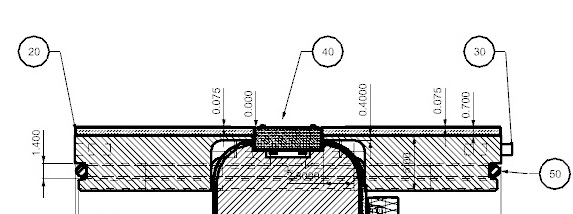 QUAD TPX-3 Type K Ass’y (006097)
LepCol QUAD-Pix Design Concepts II                                      A.Korporaal-Nikhef
6-10-2016
7
Quad TPX-3 Type K Main Ass’y (007989_A)
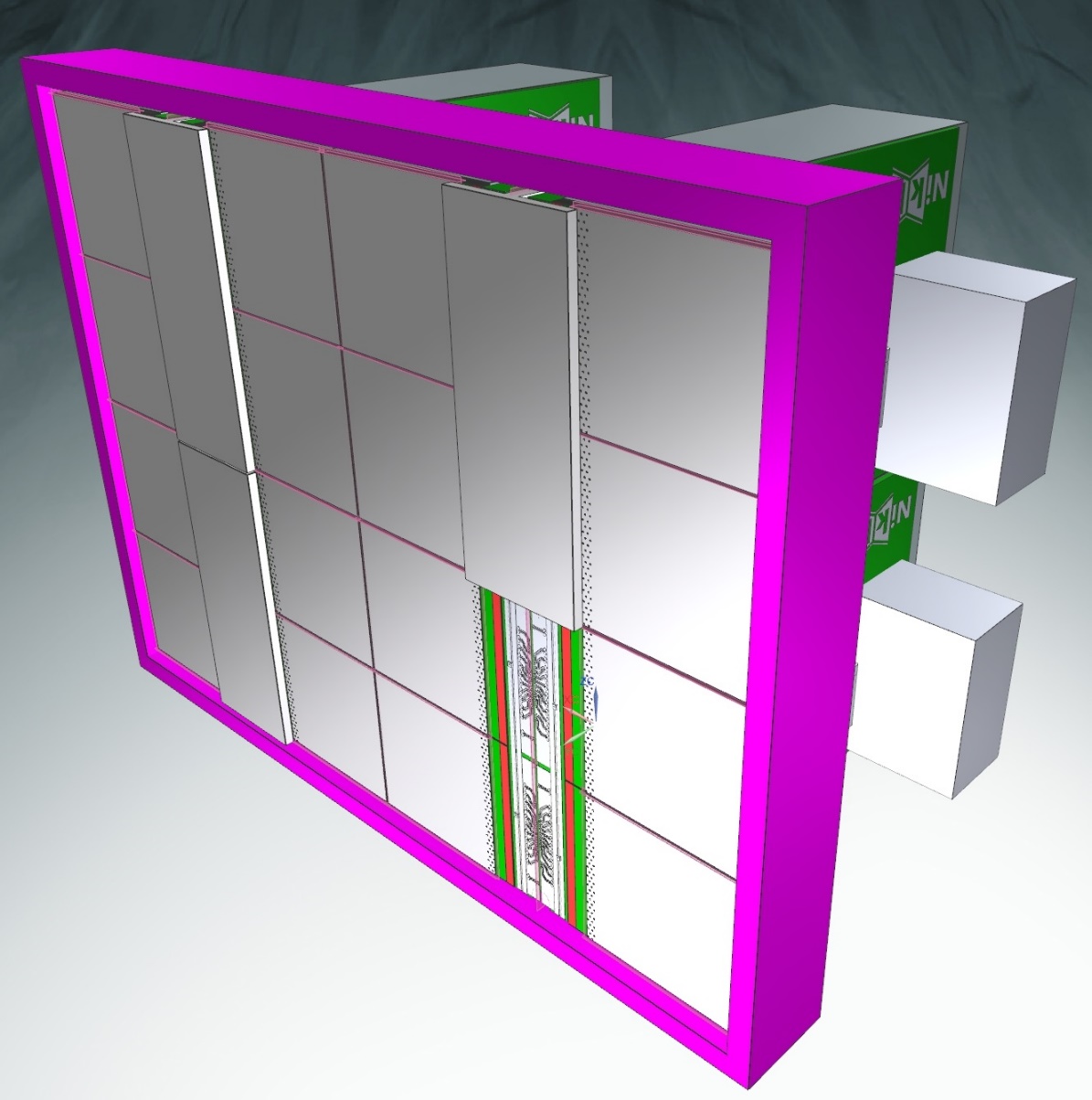 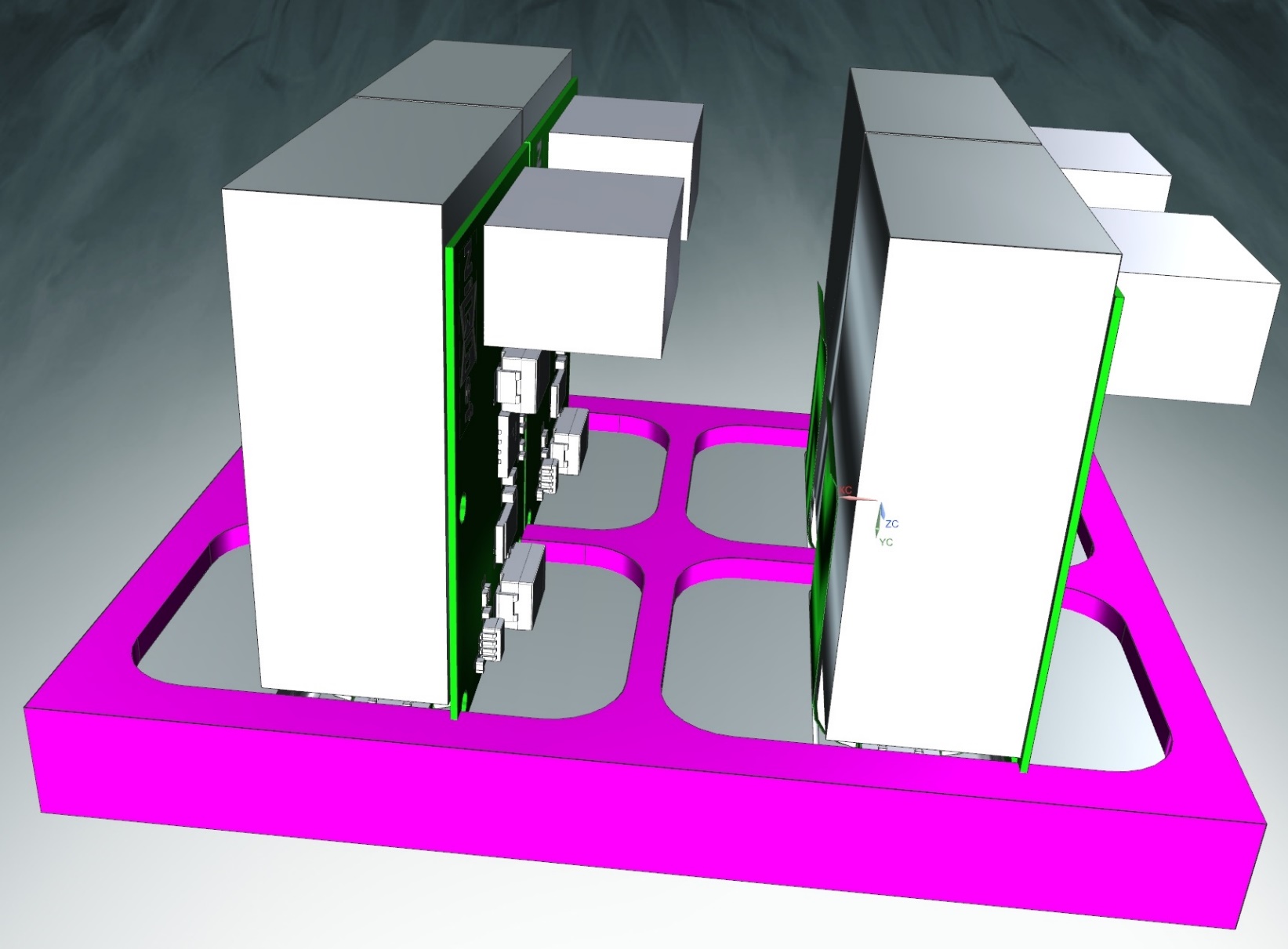 2x2 Matrix QUAD TPX-3 Type K Ass’y (007989)
LepCol QUAD-Pix Design Concepts II                                      A.Korporaal-Nikhef
6-10-2016
8
Quad TPX-3 Type K Main Ass’y (007989_A)
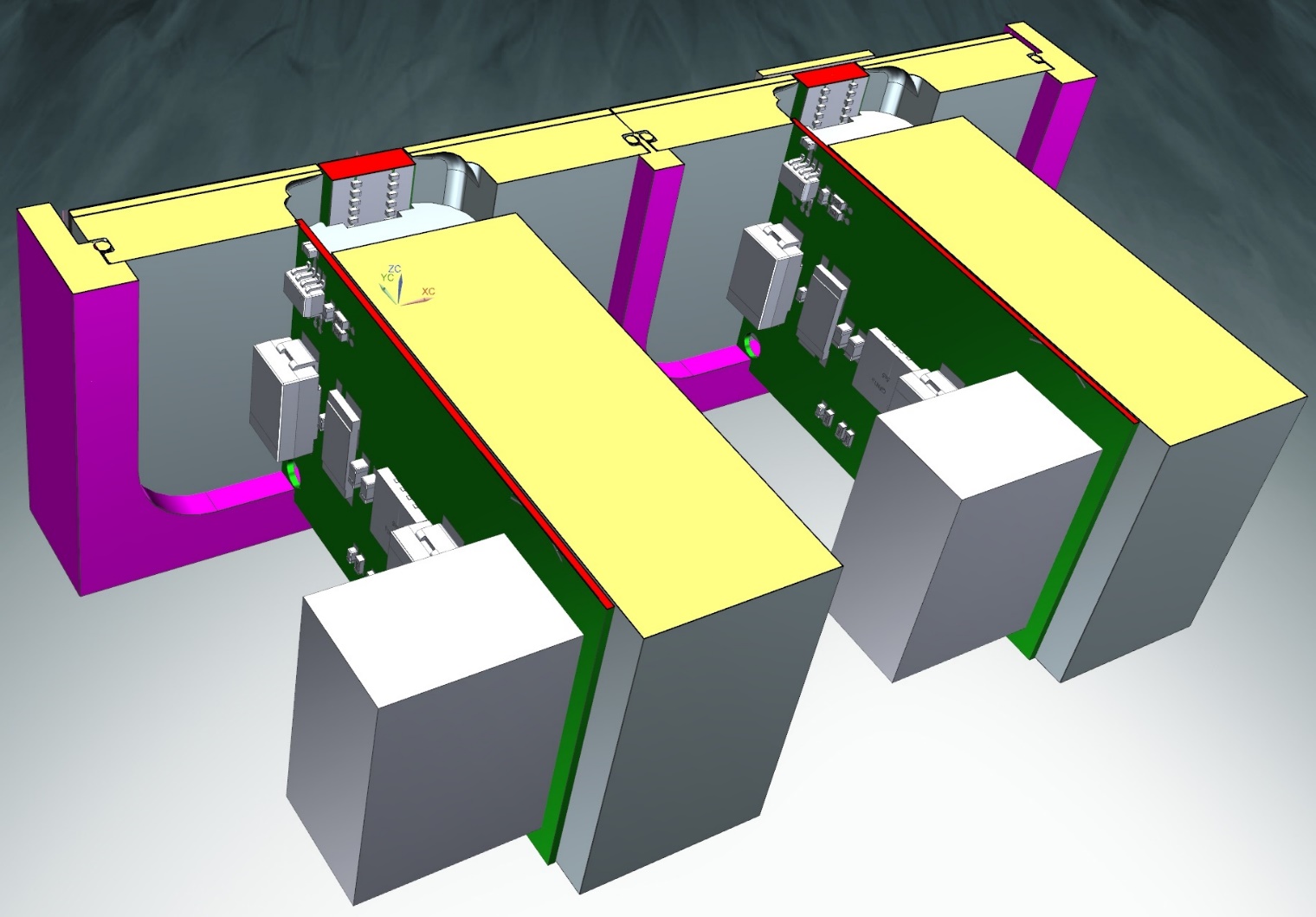 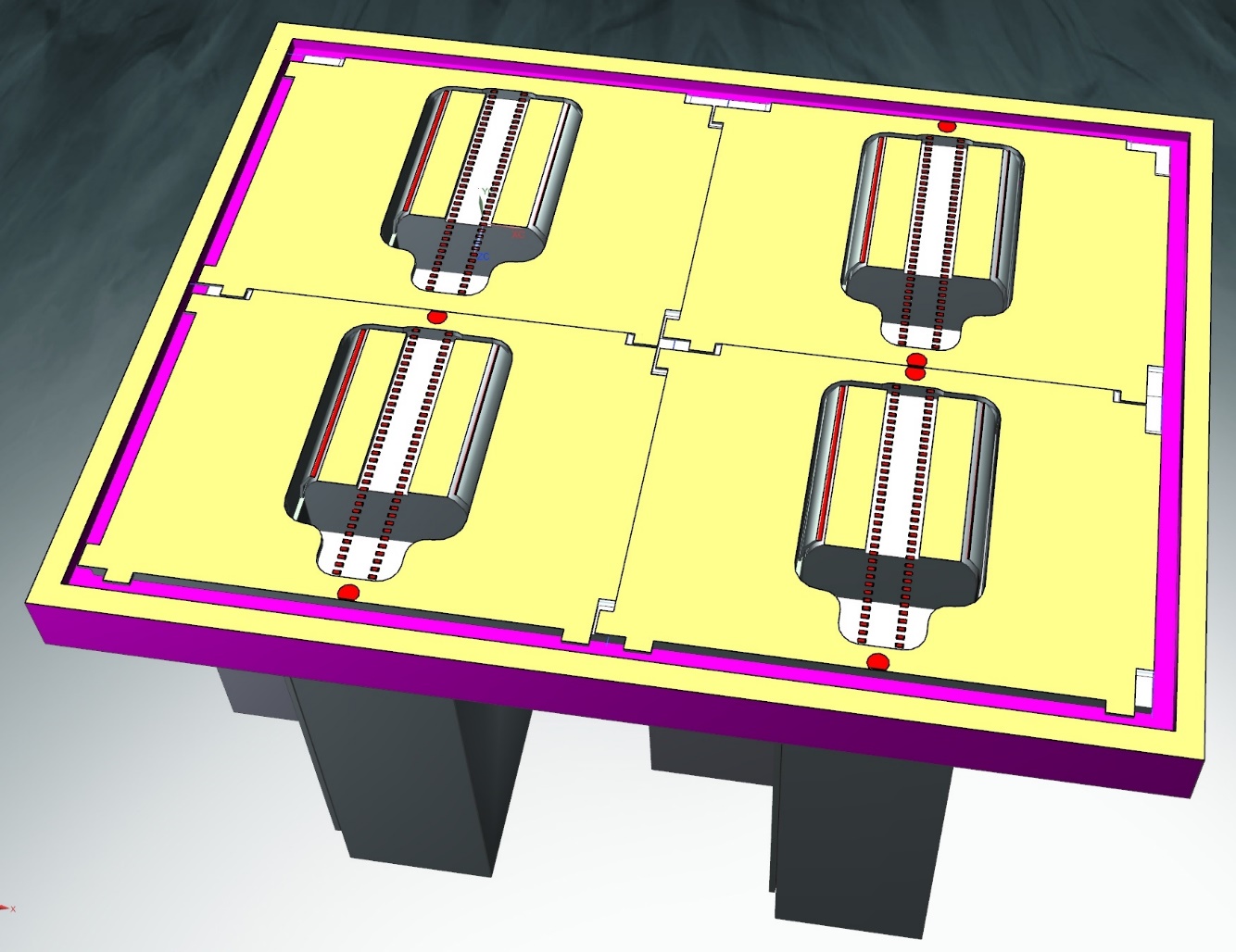 2x2 Matrix QUAD TPX-3 Type K Ass’y (007989)
LepCol QUAD-Pix Design Concepts II                                      A.Korporaal-Nikhef
6-10-2016
9
Quad TPX-3 Type K Main Ass’y (007989_A)
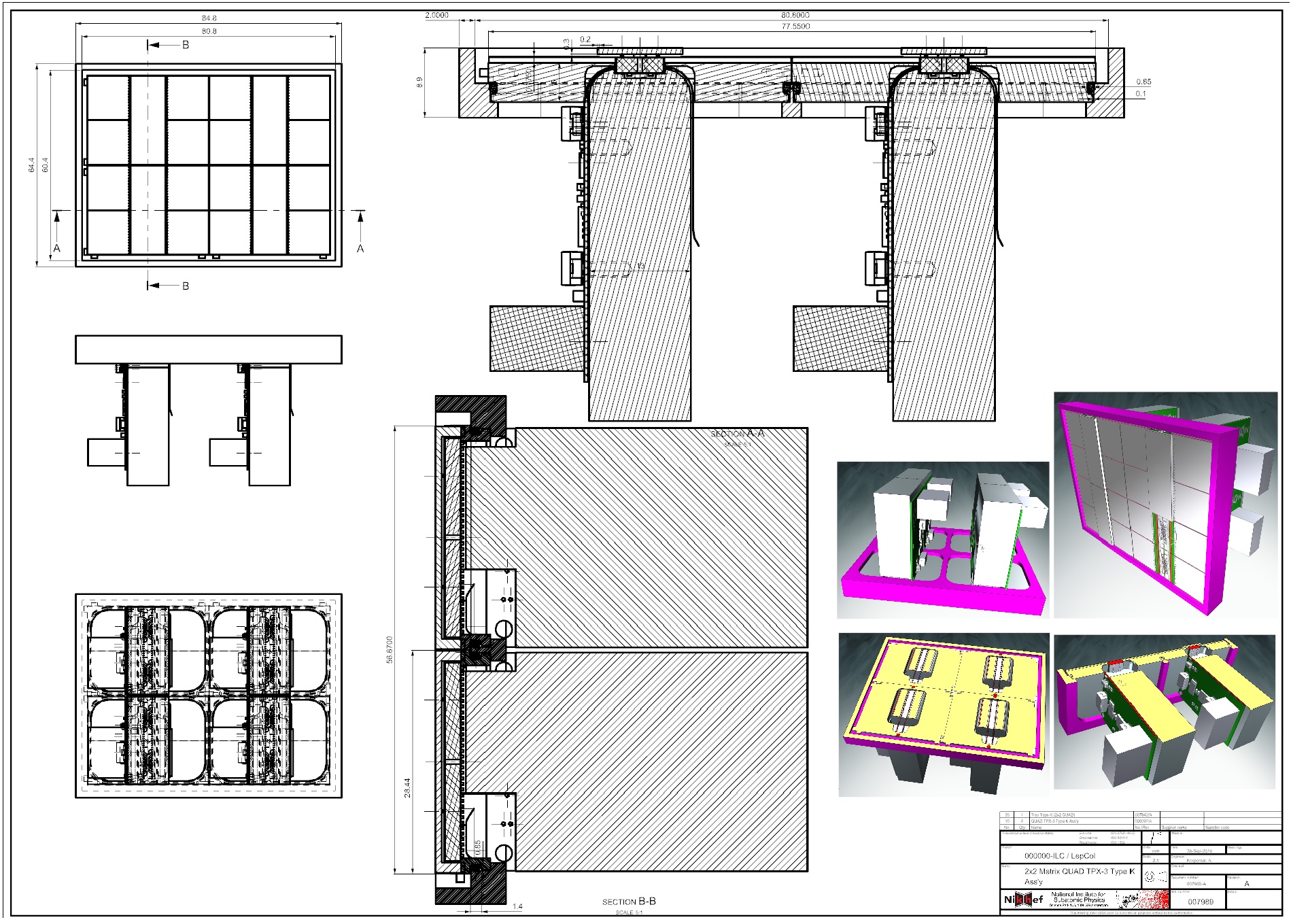 QUAD TPX-3 Type K Ass’y (007989)
LepCol QUAD-Pix Design Concepts II                                      A.Korporaal-Nikhef
6-10-2016
10
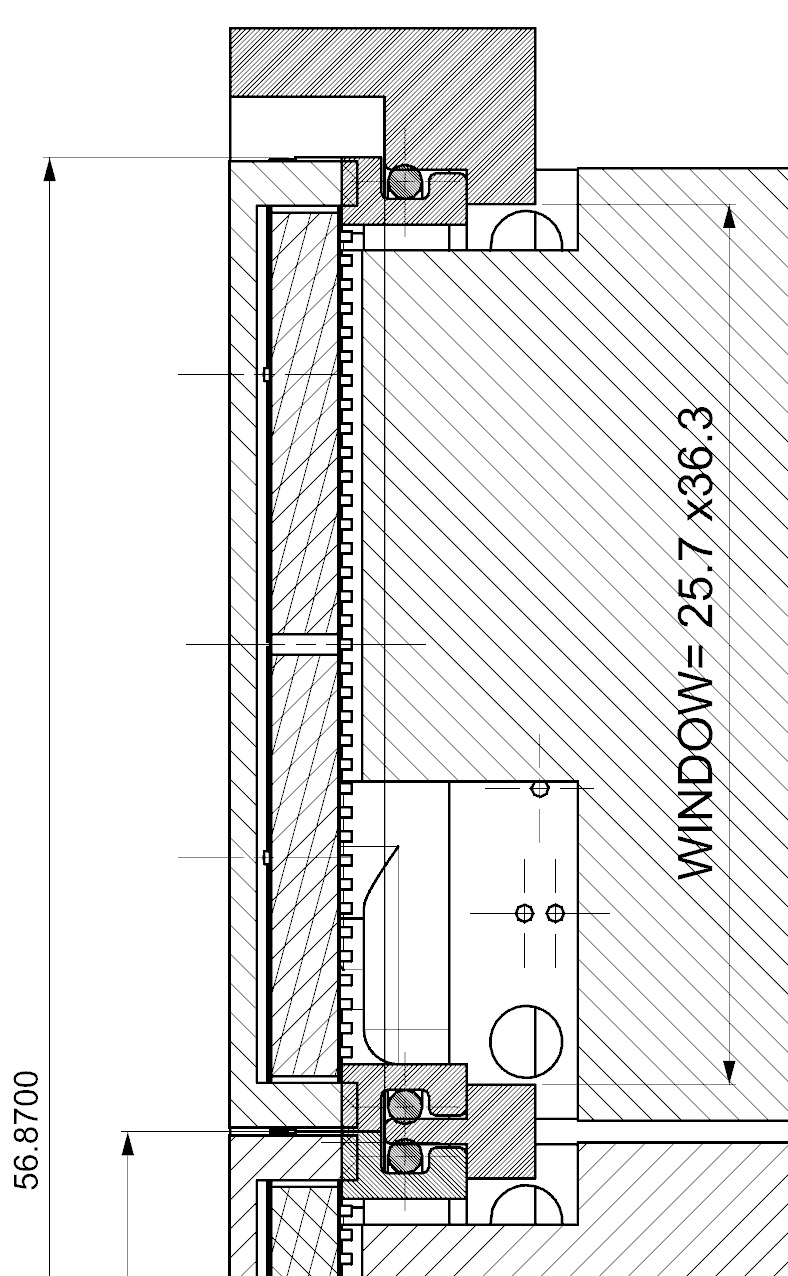 Quad TPX-3 Type K Main Ass’y (007989_A)
QUAD TPX-3 Type K Ass’y (007989)
!
LepCol QUAD-Pix Design Concepts II                                      A.Korporaal-Nikhef
6-10-2016
11